Podpora rozvoja kľúčových kompetencií žiakov stredných škôl v digitalizovanom školskom prostredí
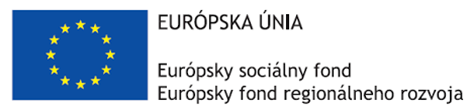 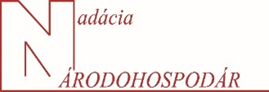 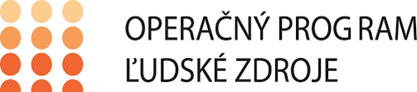 SPOZNAJ SVET EKONÓMIE A FINANCIÍ A UROB 
V NICH SVOJE PRVÉ ROZHODNUTIA
Banková sústava a monetárna politika
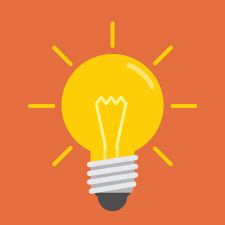 Čo sa dnes dozviem?
Zdroj: istockphoto.com
Prečo by sme mali vedieť niečo viac o bankovej sústave nielen na Slovensku ale aj v EÚ?

Aké ciele sledujú centrálne banky a aké majú na to nástroje?

Môžu banky skrachovať – banková únia?
Teória – strašiak všetkých študentov
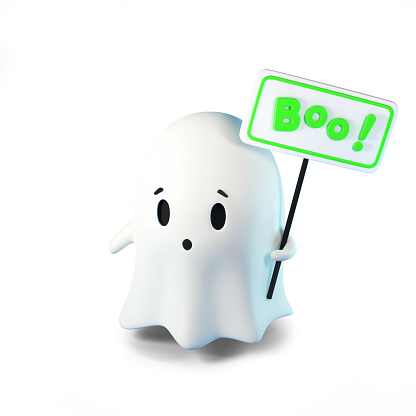 Monetárna politika:
zameraná na ovplyvňovanie množstva peňazí v obehu a úrokovej miery
Sleduje dôležitú úlohu peňazí v ekonomike
Závisí od postavenia centrálnej banky
Závisí od existujúcej štruktúry bankového systému
ovplyvňuje platobný styk so zahraničím a menový kurz
Zdroj: istockphoto.com
Monetárna politika – subjekty a ciele
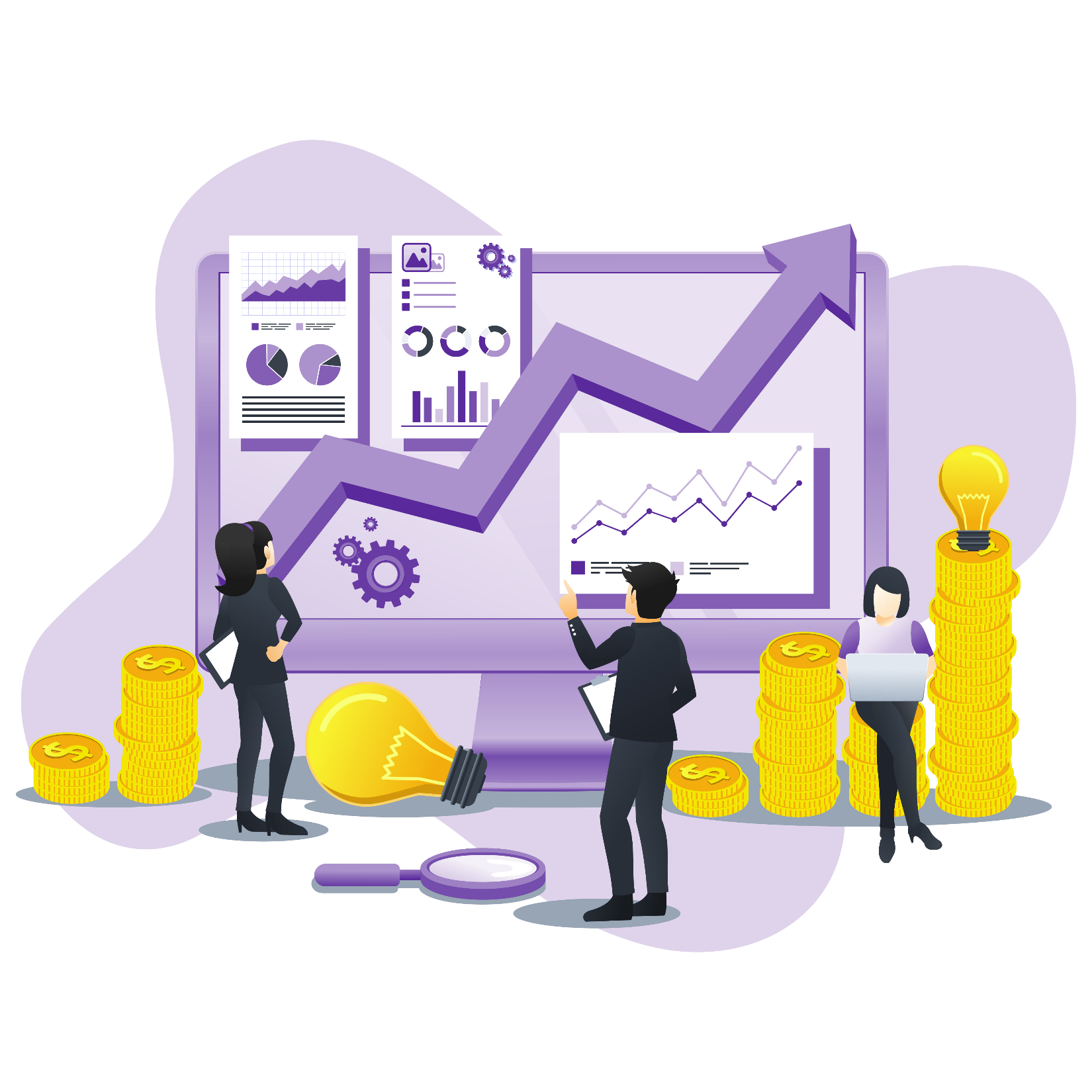 Subjekt: Centrálna banka
Cieľ: cenová stabilita
Ďalšie ciele:
	ochrana finančného systému
	kontrola inflácie
	prevádzkovanie platobných systémov
	menová stabilita
	rast HDP
	nízka nezamestnanosť
	rovnováha platobnej bilancie
	dohľad nad bankami
	ochrana finančných spotrebiteľov
Zdroj: pngtree.com
Monetárna politika – nástroje
Priame
	regulácia investičnej činnosti
	regulácia spotrebného úveru
Nepriame
	určenie minimálnej miery povinných rezerv
	operácie na voľnom trhu
	diskontná sadzba
	intervencie na devízových trhoch
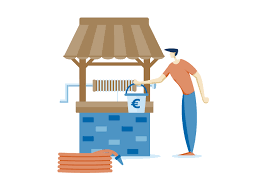 Zdroj: 5penazi.sk
Monetárna politika – typy
Reštriktívna monetárna politika 
(znižovanie ponuky peňazí)
- predaj štátnych obligácií na voľnom trhu
- zvyšovanie miery povinných min. rezerv
- zvyšovanie diskontnej sadzby
Expanzívna monetárna politika 
(zvyšovanie ponuky peňazí)
- nákup štátnych obligácií na voľnom trhu
- znižovanie miery povinných min. rezerv
- znižovanie diskontnej sadzby
i
i
MS
MS´
MS´
MS
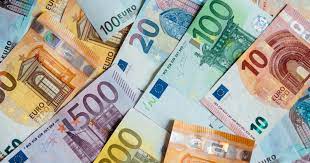 i1
iE
i1
iE
MD
MD
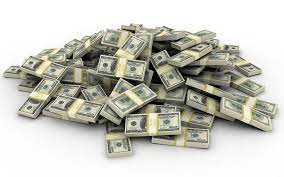 0
0
M
M1
M
M1
ME
ME
Národná banka Slovenska
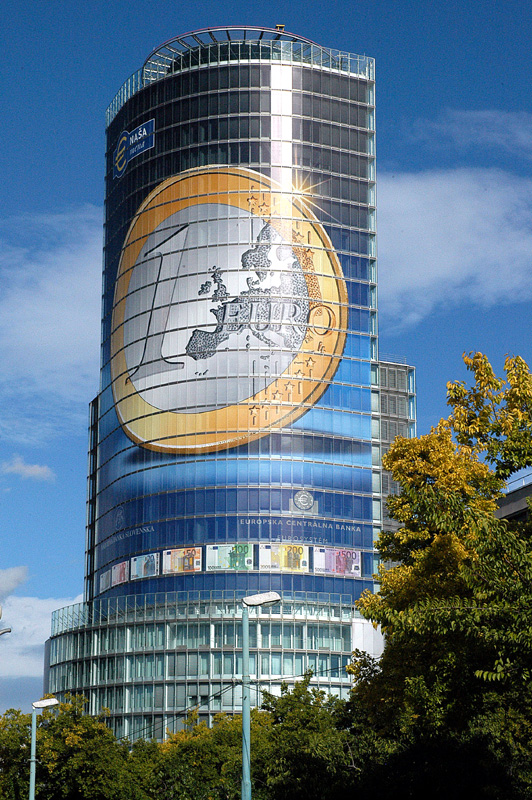 nezávislá centrálna banka Slovenska
založená 1.1.1993 
člen Európskeho systému centrálnych bánk (ESCB)   od 1.5.2004
člen Eurosystému od 1.1.2009
Rozdielnosti v štruktúre ESCB a EÚ
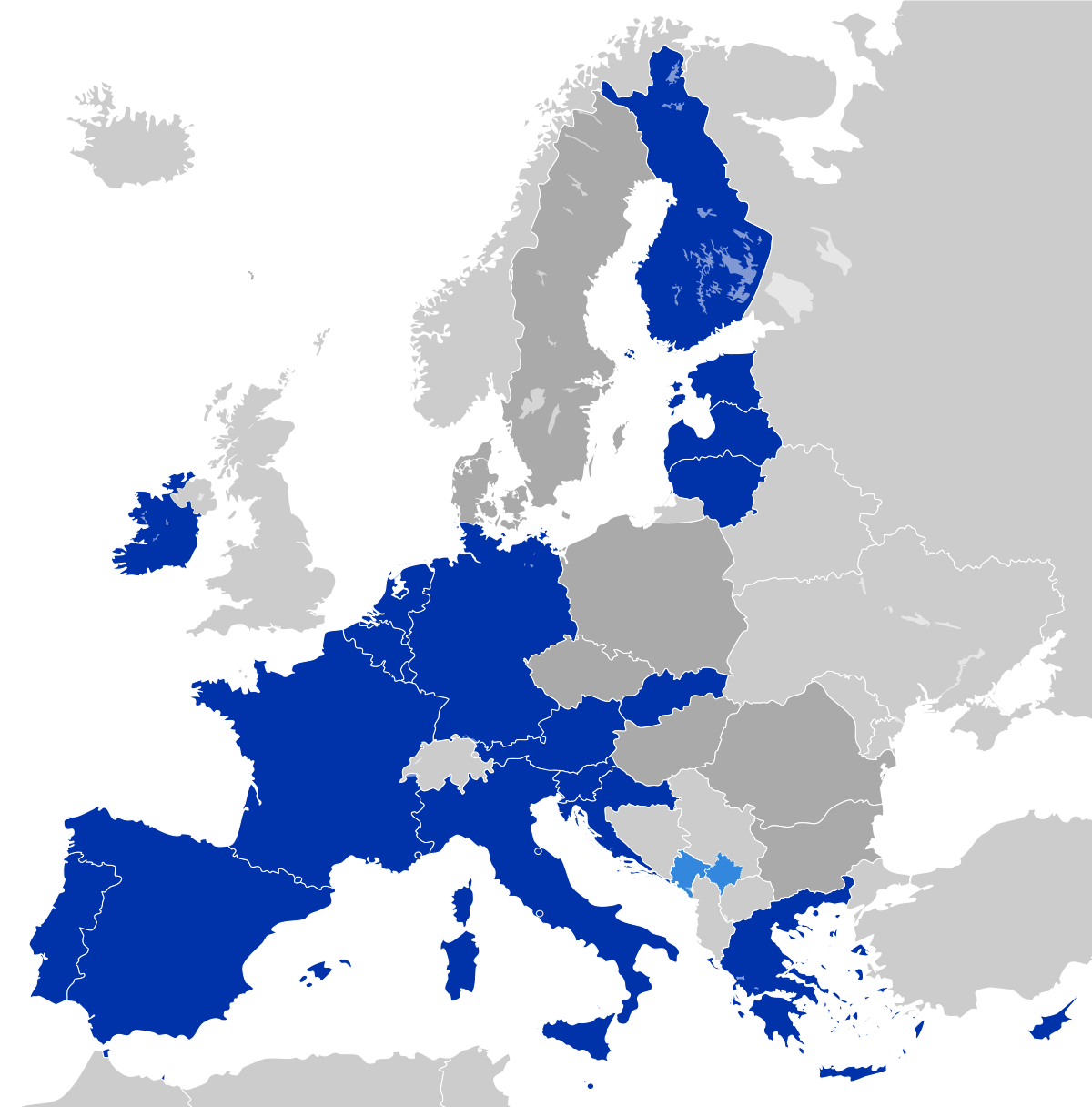 Európsky systém centrálnych bánk
Európska únia
(ESCB)
(EÚ)
Eurosystém
Eurozóna
20 národných centrálnych bánk, 
ktoré prijali euro
20 členských krajín EÚ, 
ktoré prijali euro
Európska centrálna banka
7 národných centrálnych bánk krajín, ktoré neprijali euro
7 členských krajín EÚ, ktoré neprijali euro
Európska centrálna banka
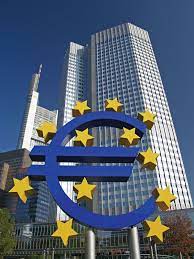 Je jadrom Eurosystému
Cieľ: cenová stabilita (2 % inflácia) v strednodobom horizonte 
Monitoruje finančnú stabilitu
Radí pri tvorbe hospodárskej politiky
Podporuje spoluprácu medzi centrálnymi bankami a orgánmi dohľadu
Eurosystém a NBS
Eurosystém rozhoduje o:
Menovej politike
Devízových intervenciách
Správe devízových rezerv
Objeme hotovosti v obehu
Medzinárodnej spolupráci
Bankovom dohľade
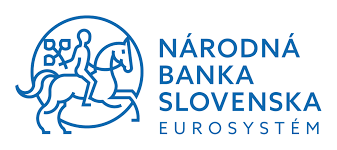 Eurosystém a NBS
NBS vykonáva:
Menovo-politické operácie ECB
Devízové intervencie
Správu devízových rezerv
Tlač bankoviek a razbu mincí
Spoločný dohľad
Ochranu finančných spotrebiteľov
Prevádzka platobných systémov TARGET2-SK, Euro-SIPS, SEPA
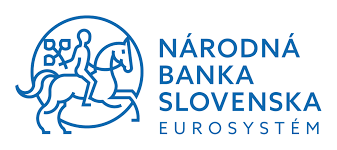 Banková únia
Pilier III
Jednotný mechanizmus dohľadu 

(SSM)
Pilier I
Jednotný mechanizmus riešenia krízových situácií
(SRM)
Jednotný systém ochrany vkladov

 (EDIS)
Pilier II
Jednotný súbor pravidiel (Single Rulebook)
Monetárna politika – nástroje v praxi
Automatické operácie
Operácie na voľnom trhu
Povinné minimálne rezervy
Signalizácia budúceho nastavenia menovej politiky
jednodňové sterilizačné operácie (DF)
jednodňové refinančné operácie (MLF)
hlavné refinančné operácie (MRO)
dlhodobejšie refinančné operácie (LTRO)
dolaďovacie operácie (FTO)
štrukturálne operácie (STO)
základňa na tvorbu povinných minimálnych rezerv (PMR)
sadzba PMR
úročenie PMR
Forward guidance
= základná úroková sadzba ECB
Nekonvenčná monetárna politika
... ECB postupne zavádzala ku štandardným nástrojom neštandardné nástroje :

Zavádzanie dodatočných dlhodobých refinančných operácií  (VLTRO 3Y; TLTRO 4Y, I. / II.)
Refinančné operácie v cudzej mene (CHF a USD)
Zmena v komunikačnej stratégii z 
    „we never precommit“ (prezident ECB J-C.Trichet) na
    „forward guidance“ (prezident ECB M. Draghi) – účinný nástroj v implementácii menovej
     politiky
Programy nákupu aktív / APP
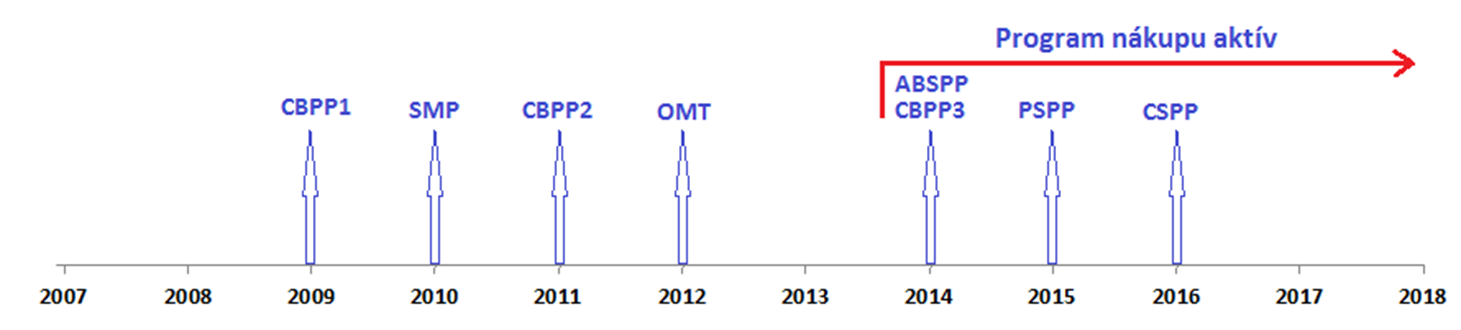 Čo je to kvantitatívne uvoľňovanie?
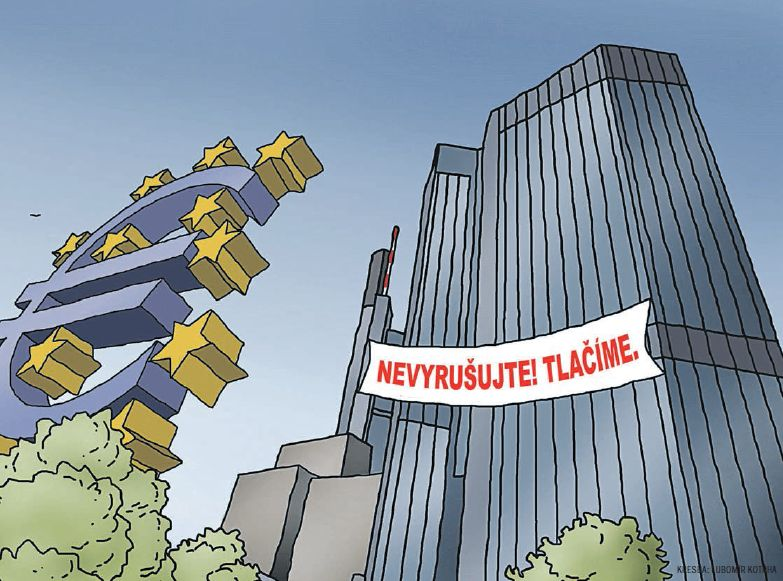 uvoľňovanie peňazí do ekonomiky
Cieľ: aby všetci mali veľa peňazí
          aby banky poskytovali úvery podnikom
          aby ľudia a podniky viac investovali 
          aby podniky mohli vyrábať tovary
          aby ľudia mohli tieto tovary kúpiť
          aby ceny tovarov mierne rástli

  Lebo to je dobré pre ekonomiku !!!!!!
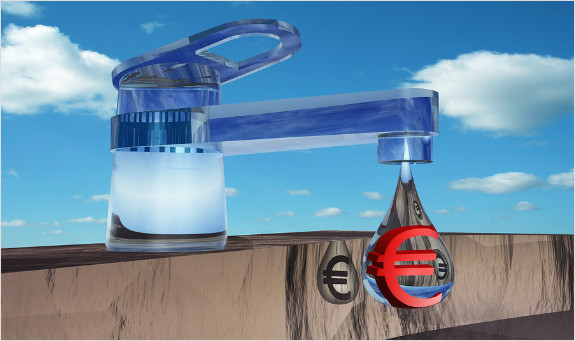 Čo je to kvantitatívne uvoľňovanie?
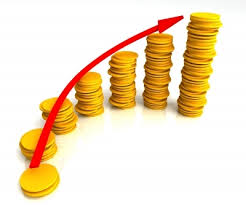 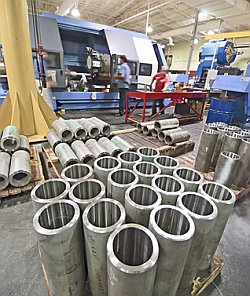 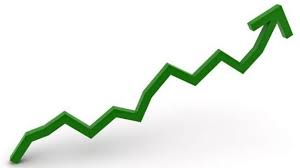 PODNIKY

cieľ QE ?
ÁNO !!!
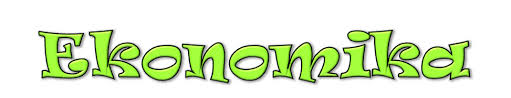 peniaze
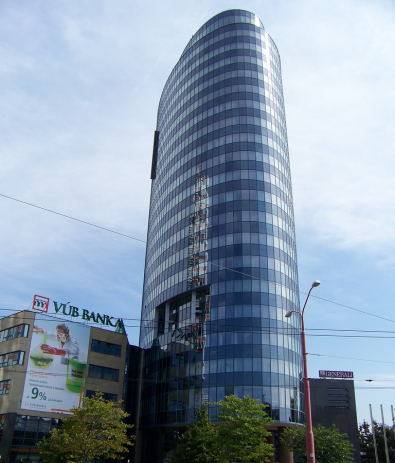 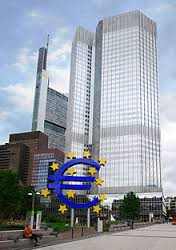 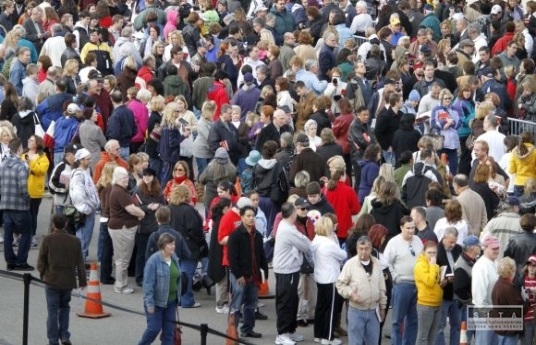 OBYVATELIA

cieľ QE ?
ÁNO !!!
ECB
KOMERČNÉ
BANKY
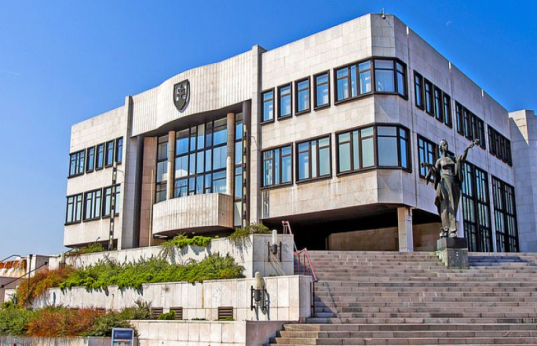 ŠTÁTY

cieľ QE ?
NIE !!!
Transmisný mechanizmus
Čo je to transmisný mechanizmus?
V závislosti od operatívnych a sprostredkujúcich cieľov sa  rozlišujú tri základné transmisné mechanizmy :  menový, úverový a kurzový

 v prípade expanzívnej monetárnej politiky platí

		M   i     C,I,G,NX     AD     GNP      P   

 v prípade reštriktívnej monetárnej politiky platí

		 M   i     C,I,G,NX     AD     GNP      P
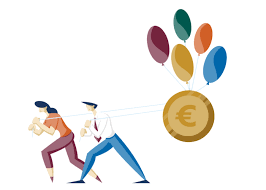 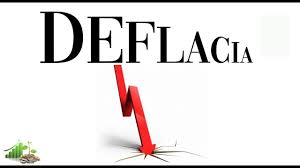 Zdroj : pngtree.com, pngkit.com